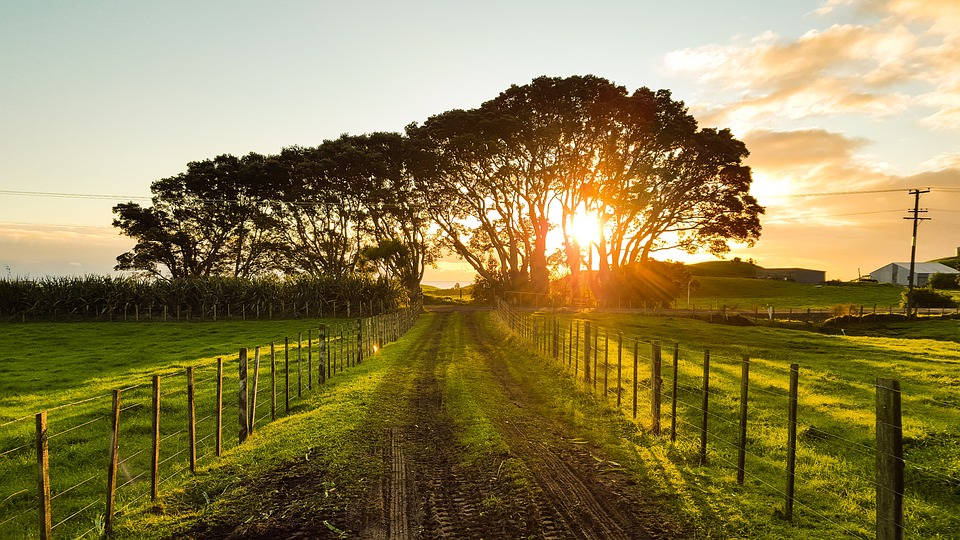 EMPREENDEDORES, HISTÓRIAS DE SUCESSO.
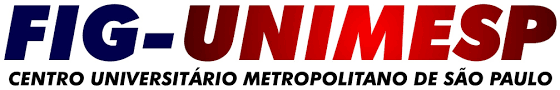 Nome: Daniela Ferreira A. OliveiraNome: Gabriela Brito de LimaNome: Rodrigo Hangai Marinoscki
Orientador:  Prof. Juarez Marques Leite
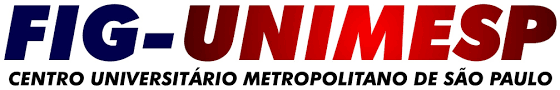 Roteiro da Apresentação
Introdução	
Capítulo I: Empreendedorismo
Capítulo II: Tipos de Empreendedores e Empreendedorismo
Capítulo III: Psicologia do Empreendedor
Capítulo IV: Histórias de Sucesso: 
     O Boticário
      Mandic
 Conclusão
 Bibliografia
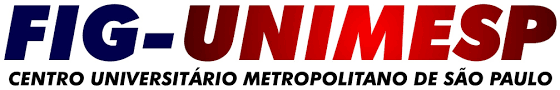 Introdução
Objetivo	
Justificativa
Problema
Hipótese
Metodologia
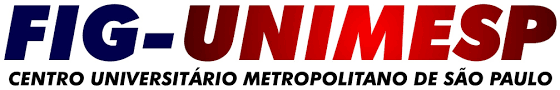 Capítulo I: Empreendedorismo
Tem origem no termo empreender que significa realizar, fazer ou executar. O empreendedorismo é o movimento de mudança causado pelo empreendedor, cuja origem da palavra vem do verbo francês “entrepreneur” que significa aquele que assume riscos e começa algo de novo. 

Empreendedorismo no Brasil
O empreendedorismo no Brasil tomou impulso a partir da década de 90, e desde então cada vez mais vem se destacando e transformando o cenário econômico brasileiro
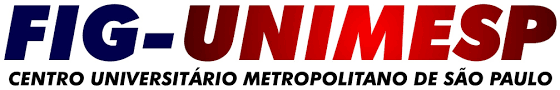 Capítulo II: Empreendedorismo e Empreendedores
Tipos de Empreendedores 
  Nato
  Empreendedor que aprende (Inesperado)
  Serial (Cria novos negócios)
  Corporativo
  Social 
  Empreendedor por necessidade 
  Herdeiro
Tipos de Empreendedorismo
Social
Corporativo
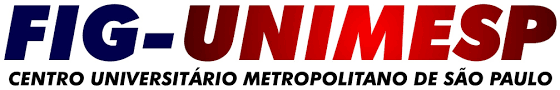 Capítulo III: Psicologia do Empreendedor
A psicologia é uma ciência que estuda o comportamento humano, que é resultado de  inúmeros fatores. Serve de suporte para outros campos do conhecimento na medida em que suas teorias explicam o modo de funcionamento.  

Comportamentalismo
Humanismo
Cognitivismo
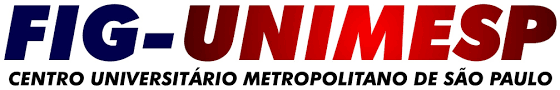 Capítulo IV: Histórias de Sucesso
O Boticário
Empreendedor é aquele que persegue seus sonhos sem medo de errar. O importante é acreditar em seus sonhos, pois, dessa forma, convencerá um número maior de pessoas a acompanhá-lo. Fiz isso no O Boticário durante um longo período de tempo, puxei muita gente, fiz as pessoas acreditarem em meu sonho, mostrei que era possível. 
                                                                                                                                                       Miguel Gellert
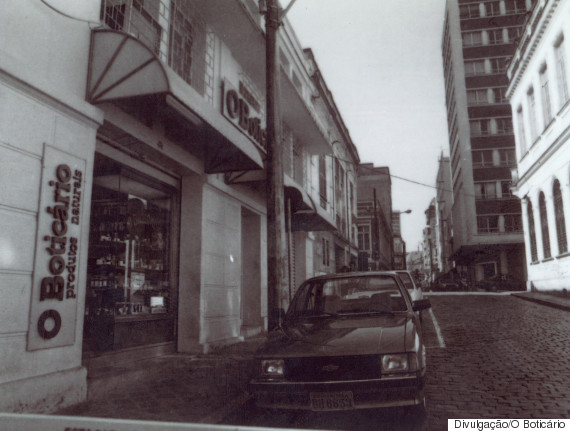 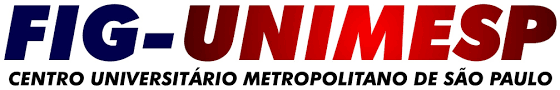 Capítulo IV: Histórias de Sucesso
O Boticário : Origem e História
Criação da Primeira loja
A segunda Loja: Estratégia para o crescimento 
A construção da rede de franquias: O crescimento
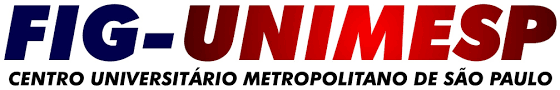 Capítulo IV: Histórias de Sucesso
Mandic
Todo mundo diz que sou empreendedor, mas acho que sou é insistidor. Vou insistindo nas coisas até elas darem certo. É o mais ou menos como quando você tenta descobrir um defeito em uma máquina. Você sempre faz por tentativa e erro. Isso é insistência.
                                                                                                                    Aleksandar Carlos Mandic
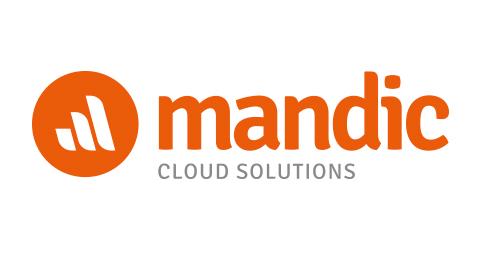 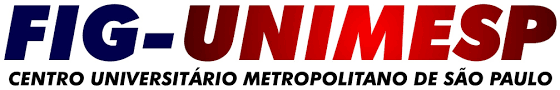 Mandic
Mandic: Origem e história
A saída da Siemens
A chegada da Internet comercial 
A criação do IG 
O Mandic Mail
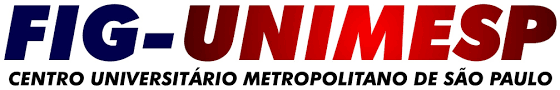 Conclusão
Concluímos que se o empreendedor  for treinado, ele terá condições de atingir o seu objetivo, que é o sucesso, caso não seja treinado poderá fracassar.
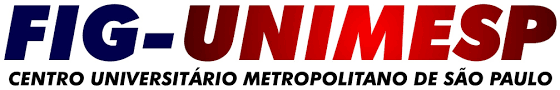 ‘‘ Nas grandes batalhas da vida, o primeiro passo para a vitória é o desejo de vencer’’
                                                                              Mahatma Gandhi
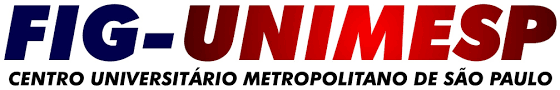 Bibliografia
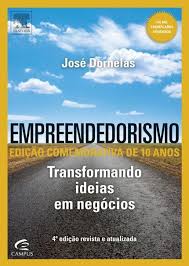 DORNELAS, José Carlos de Assis. Empreendedorismo: transformando idéias em negócios: 3ª ed. Rio de Janeiro: Editora Elsevier, 2008.
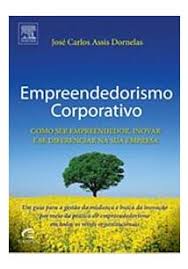 DORNELAS, José Carlos de Assis. Empreendedorismo Corporativo. 2ª ed. Rio de Janeiro: Editora Elsevier, 2008
MAIA, Paulo Leandro. O ABC da Metodologia. 3ª Ed. São Paulo: Editora Leud
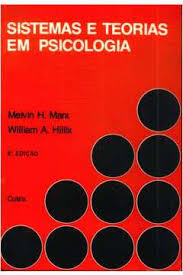 MARX, Melvin H. Sistemas e Teorias em Psicologia. 3ª Ed. São Paulo: Editora Cultrix
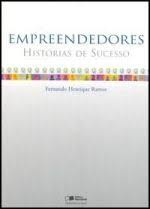 RAMOS, Fernando Henrique. Empreendedores: Histórias de Sucesso. São Paulo: Editora: Saraiva, 2005.